Question 1
For each of the following DTP promotional graphics identify the target audience and justify how design principles have been used to make them suitable for that market.

4 marks for each
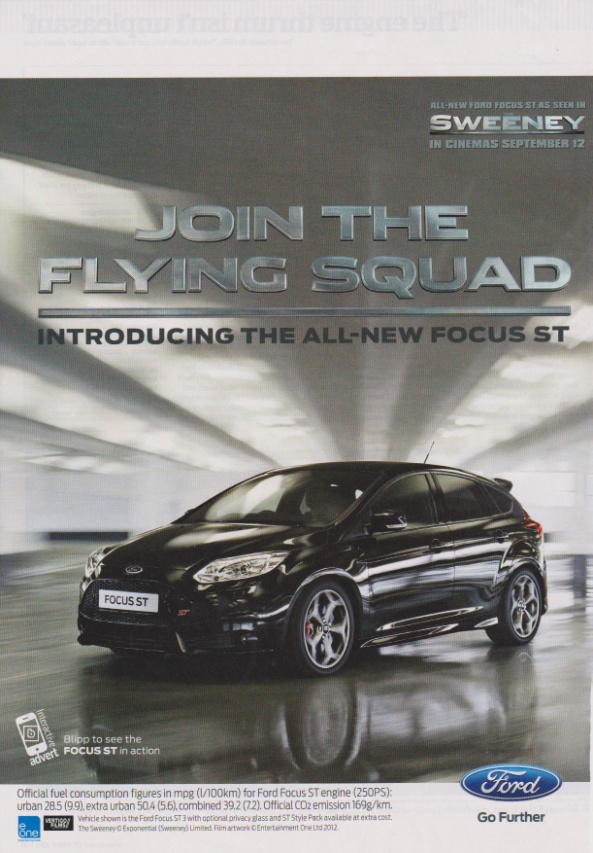 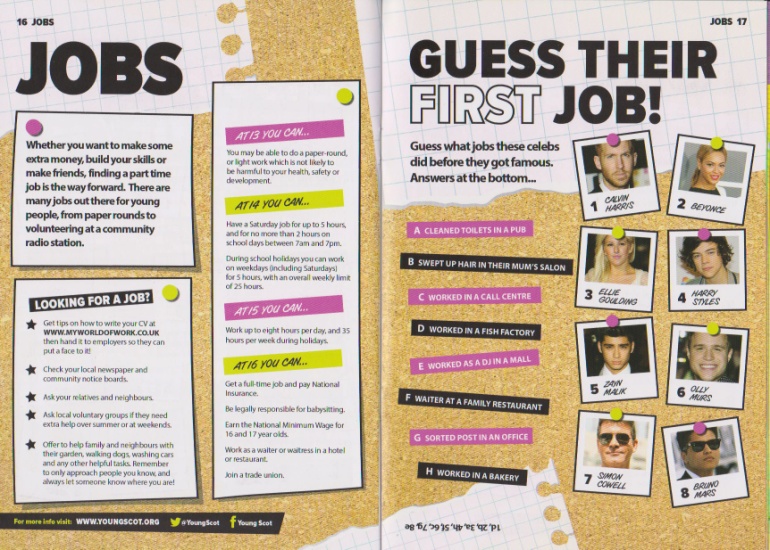 Question 2
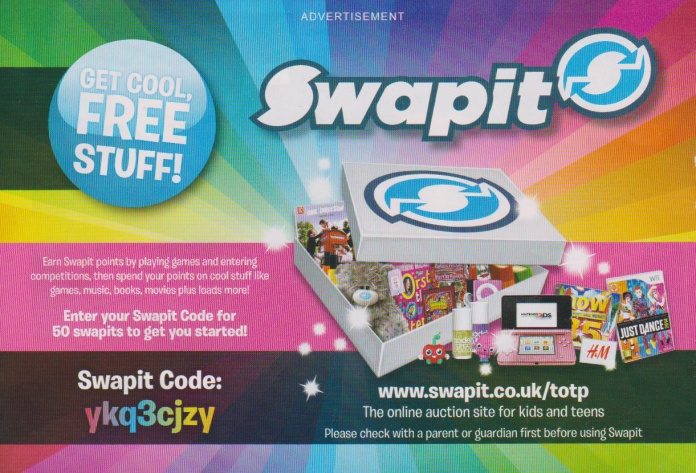 For each of the following DTP promotional graphics identify the target audience and explain how imagery, typeface and colours support in ensuring they reach this audience.

4 marks for each
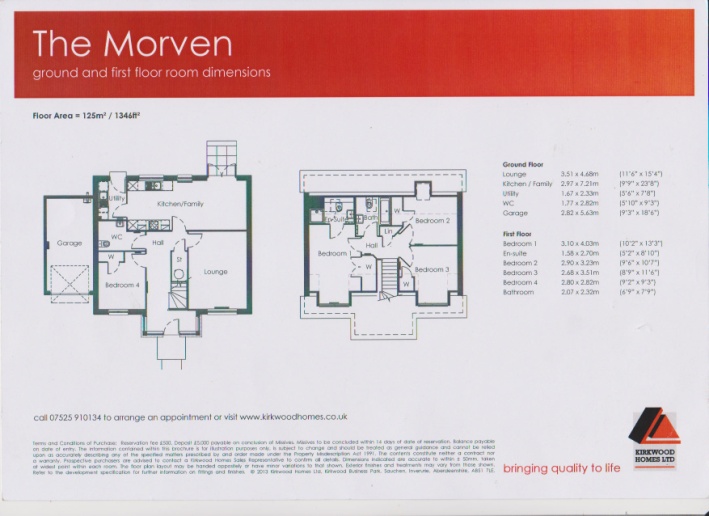 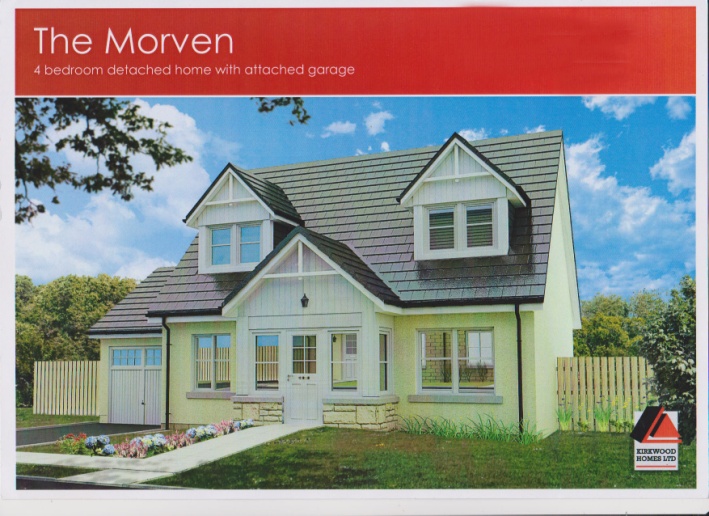